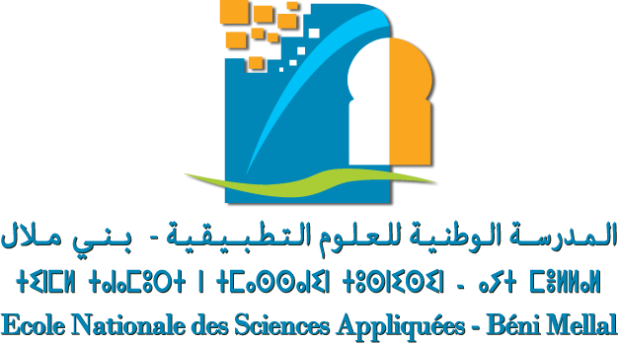 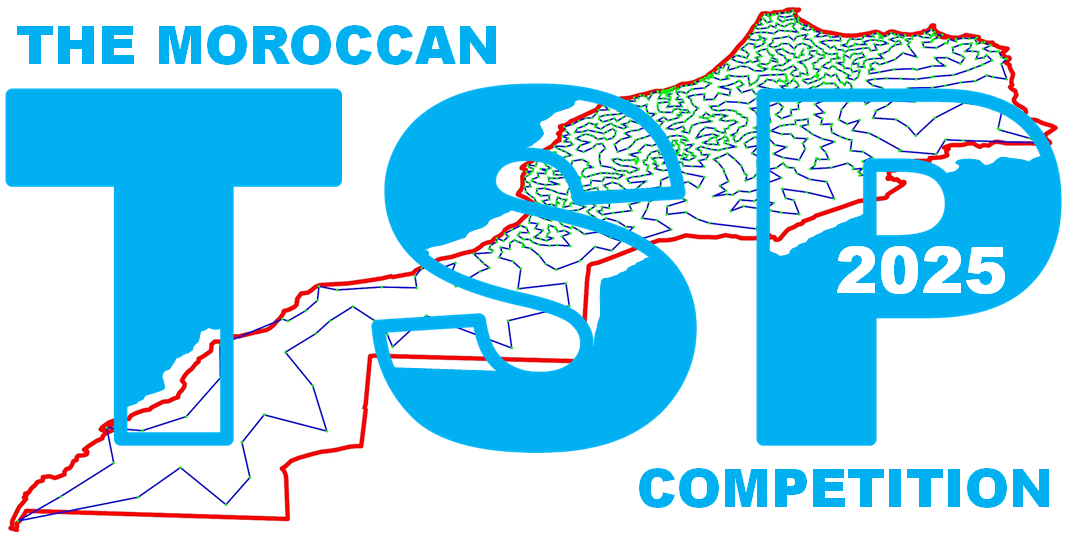 مسابقة البائع المتجول المغربي: التطبيقات العملية (حصة الملصقات)
Moroccan TSP competition: practical application (poster session)
Title
Subtitle
Illustrations
Conclusions & future work
Abstract
Text
Graphs / tables …
Text
Material & methods
Results
References
Text
Text
Text
من إنجاز الطلبة :

مسلك أو تخصص:
تحت إشراف وتأطير:
مؤسسة / جامعة:
19 أبريل 2025

مركز الندوات
المدرسة الوطنية للعلوم التطبيقية
بني ملال